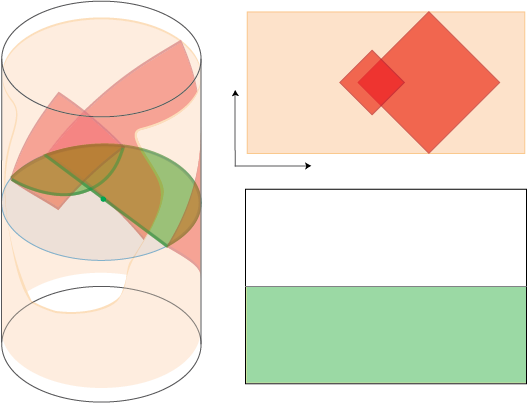 The Stereoscopic Holographic Dictionary
JAMES SULLY
B. Czech, L. Lamprou, S.McCandlish, B. Mosk, JS   arXiv: 1604.03110
B. Czech, L. Lamprou, S.McCandlish, B. Mosk, JS   arXiv: 160X.XXXX
(Related Work: de Boer, Haehl, Heller, Myers)
Strings 2016, Tsinghua UniversityAugust 2016
Motivation
There is an uncomfortable asymmetry in our use of the holographic dictionary:
Boundary: Gauge-invariance is sacrosanct.
We always use gauge-invariant observables to probe the bulk and vice-versa.
Bulk: Diff-invariance is required…
When we visit an expert twice a year, we acknowledge the importance of diff-invariance.
We really only worry about it once a month or so.
Worrying about diff-invariance is largely seen as adding unpleasant (and unnecessary) complications 
	So, instead, we just work with the ‘local’ effective operators.
in the same way that flossing is required.
What has locality done for us lately?
Using these non-invariant effective observables is meant to be an easier way to do bulk calculations:
Gravity:
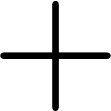 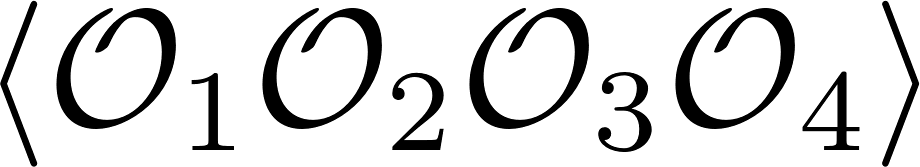 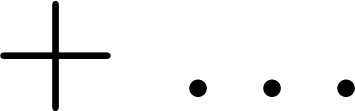 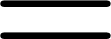 hard integrals …
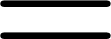 How do we compare?
CFT:
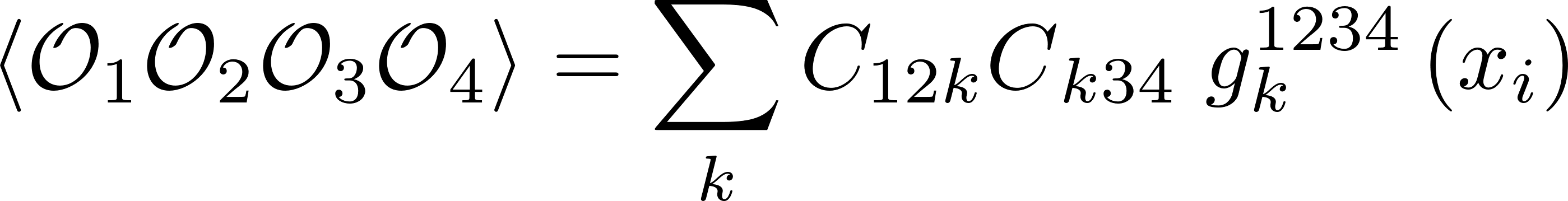 Dynamical Parameters
Conformal Kinematics: All integrals hidden here!
Standard picture is much easier? 
Not really....
… then, are diff-invariant (non-local) variables really that bad? 
Aim of this talk: NO.
Questions:
What is an improved gauge/gravity dictionary that is gauge-invariant on one side and manifestly diff-invariant on the other?
Can we find a better connection to the natural CFT variables that make the OPE so simple?
Answer:
Stereoscopic Dictionary:
Partial Waves of the OPE
(building blocks of the OPE)
Surface Operators in AdS
(Non-local, diff-invariant)
The Kinematic Dictionary
This will be a powerful framework. It brings together many familiar ideas in holography, including:
The Entanglement First Law and Einstein’s Equations [Faulkner, Guica, Hartman, Lashkari, McDermont, Myers, Swingle, Van Raamsdonk]
Geodesic Witten diagrams and conformal blocks [Hijano, Kraus, Perlmutter, Snively]
The HKLL construction of interacting ‘local’ bulk fields   [Hamilton, Kabat, Lifschytz, Lowe; Kabat, Lifschytz]
de Sitter dynamics for the variations of EE  [de Boer, Heller, Myers, Neiman]  [Nozaki, Numasawa, Prudenziati, Takayanagi], [Bhattacharya, Takayanagi]
Lesson from gauge theories
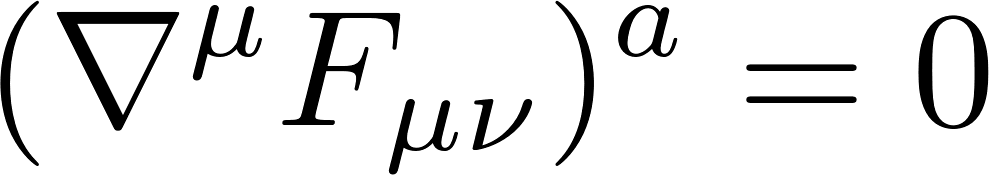 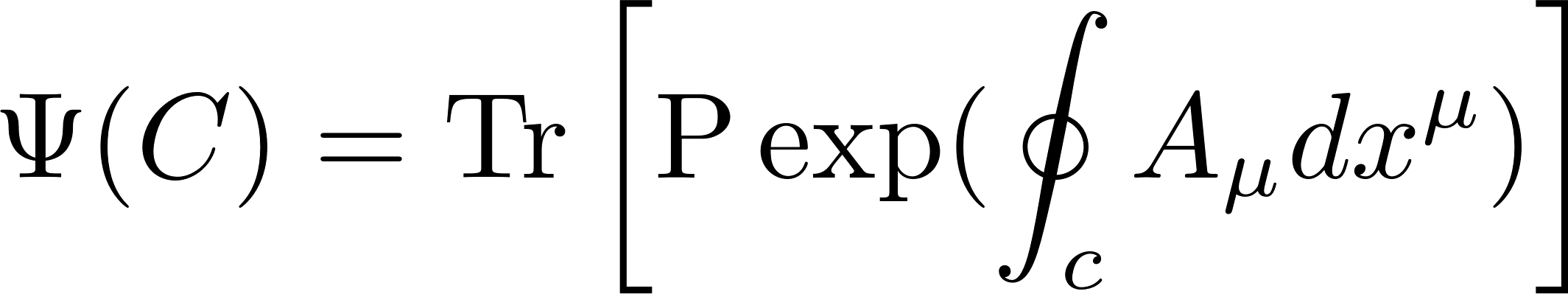 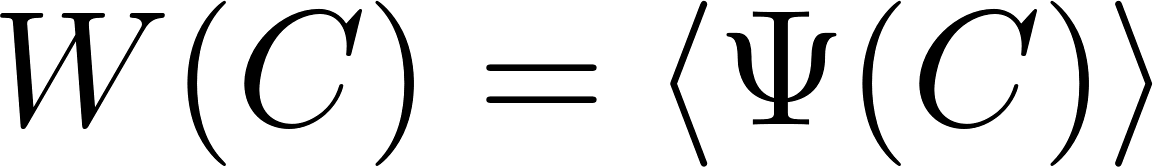 [Migdal, Makeenko; Polyakov; Halpern, Makeenko;…]
Loops
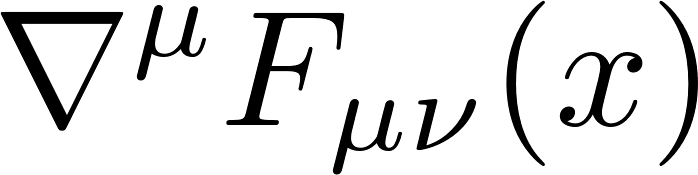 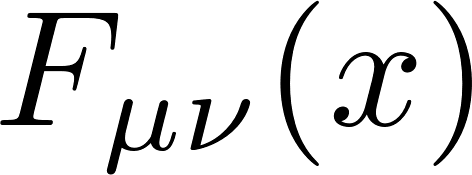 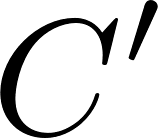 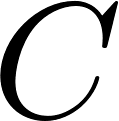 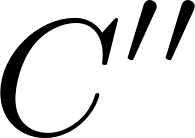 Loop Equation:                                  (Classically)
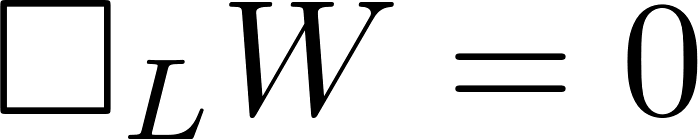 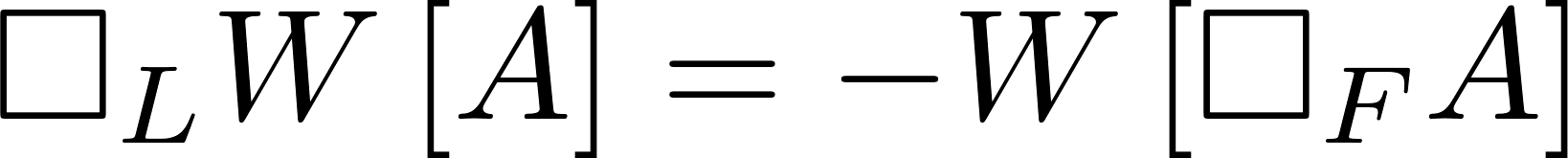 Intertwining Operators
Requirements for a new language
The loop equations are analogous to the organization of gravitational physics we have been looking for.
We might re-express our search for the correct language:
What is the right loop space for gravity?
What are the loop operators and their loop equations for bulk physics?
What do the loop equations and loop operators look like in the gauge theory?
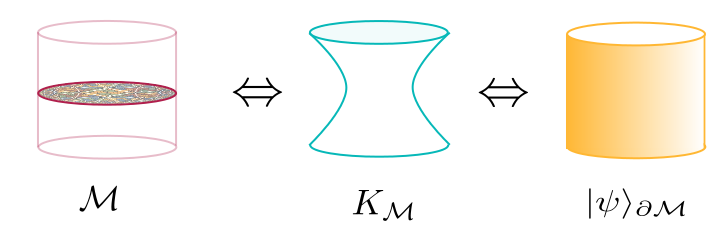 Loop Space
Loop Space = ?
We need to understand: what is the right loop space for gravitational physics in AdS/CFT?



Thankfully an example of the type of construction we’re searching for has already been found: Ryu-Takayanagi Proposal.
The Ryu-Takayanagi (RT/HRT) proposal connects:
The entanglement entropy of a region A on the boundary.
The area of a minimal surface S in the gravitational dual
S
Integral Geometry
What is the lesson from Ryu-Takayanagi?
The CFT sees the bulk geometry naturally through codimension-2 minimal surfaces.
Boundary conditions are codimension-2 surfaces on the CFT cylinder
One could define the relevant loop space to be all possible spacelike surfaces.
Probably enormously redundant: infinite-dimensional space

Let’s define our loop space to be the space of minimal surfaces with spherical boundary conditions (in any frame)
We will give it a new name: Kinematic Space
Familiar object of study for some mathematicians: it is a primary object in the field of integral geometry.
Kinematic Space
What does kinematic space look like? 
Consider an ordered pair of timelike separated points on the boundary:
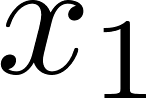 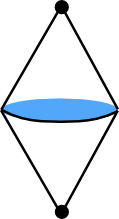 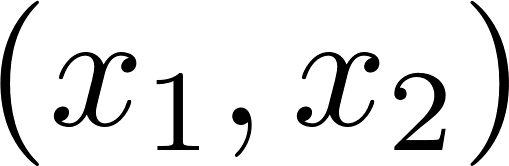 G
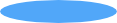 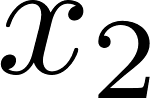 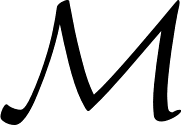 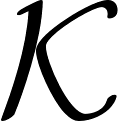 Kinematic Space
Bulk
Boundary
Kinematic Space
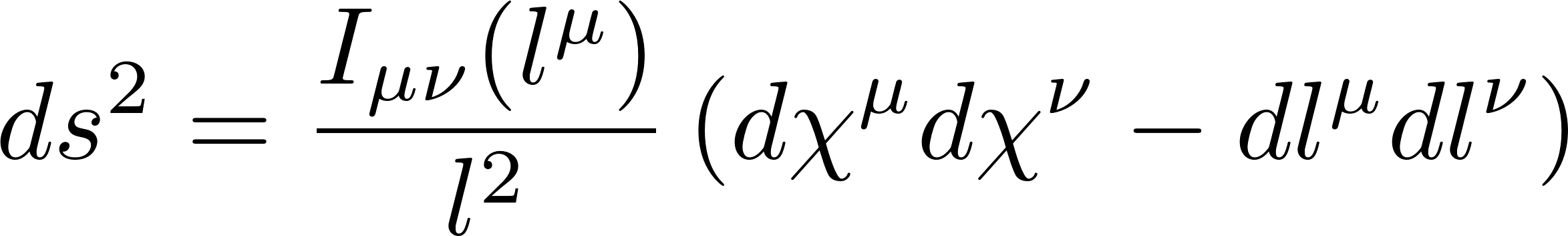 Signature: (d,d)
Kinematic Fields
We want to generalize the Ryu-Takayanagi example to describe all of the bulk physics. We also need the right ‘Wilson Loops’ in addition to the right space.
We can think of their areas as integrating the unit operator over the minimal surface:
A natural generalization then is:
This bulk surface/geodesic operator is a non-local and diff-invariant bulk probe.
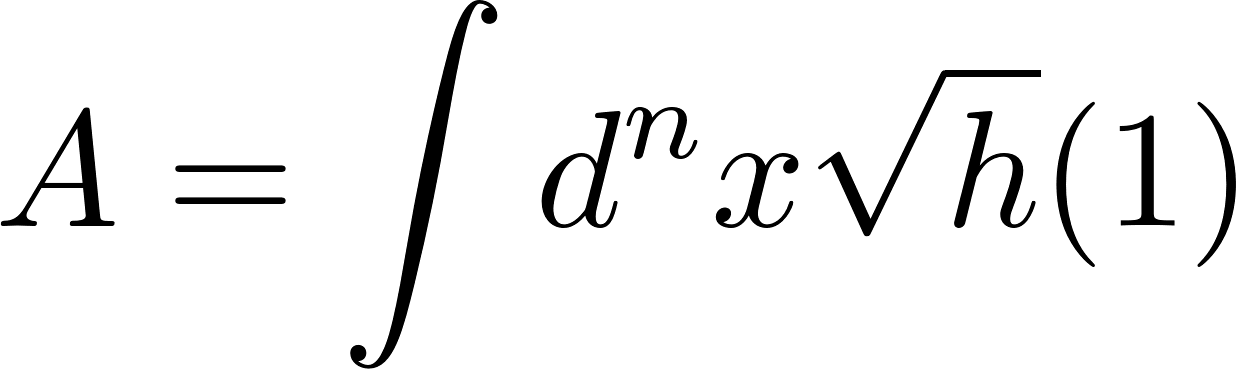 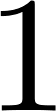 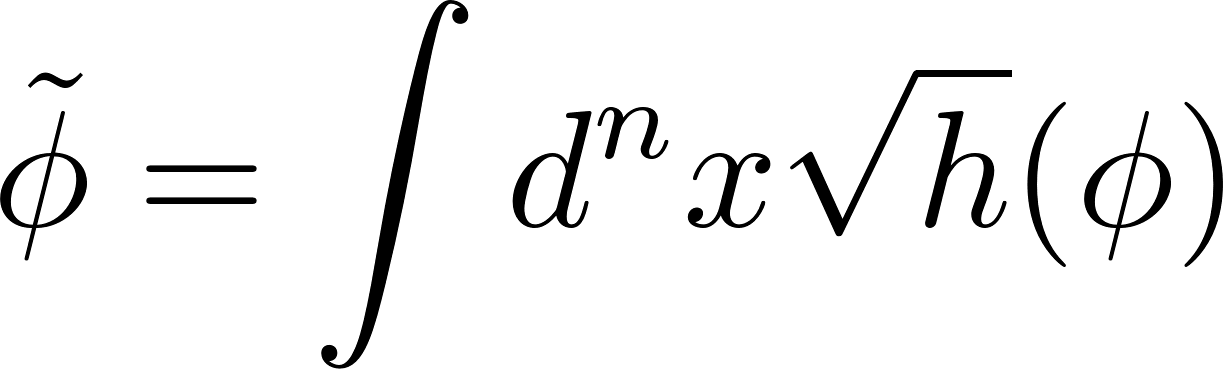 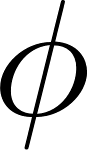 Radon Transform
The Radon transform has nice properties under isometries of the geometry:
_
_
_
_
_
_
_
_
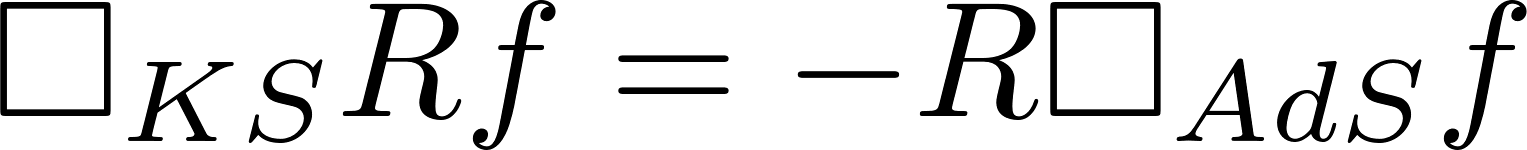 “Intertwining Operators”
Loop Equations in kinematic space
Intertwinement allows us to rewrite the dynamics of the gravitational theory in terms of dynamics on kinematic space:
Free Scalar Field:
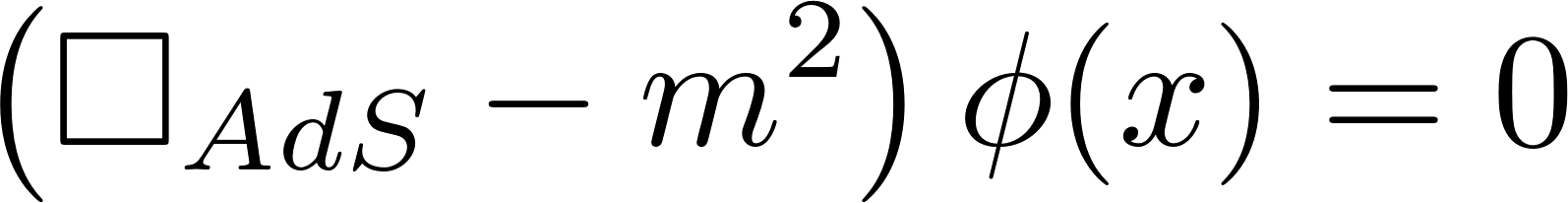 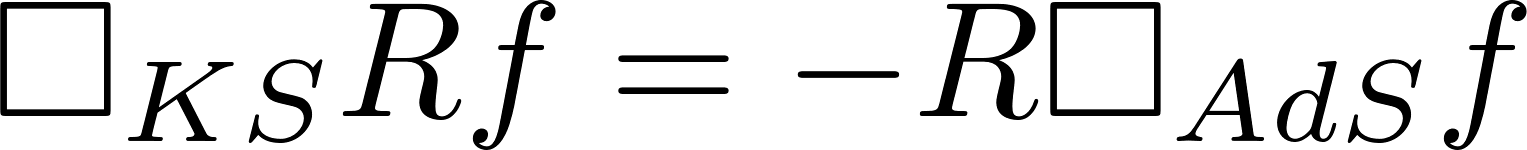 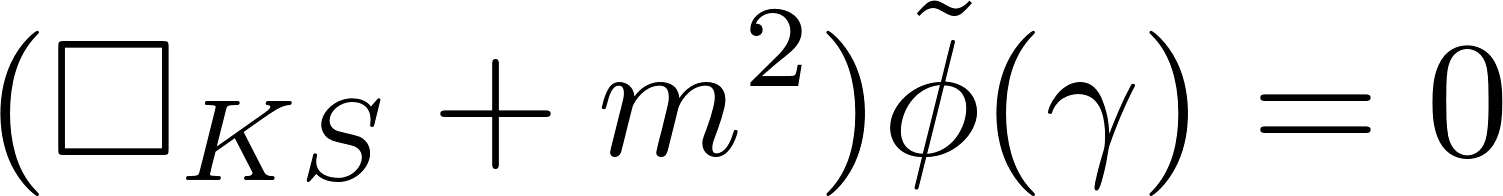 Loop EOM for free scalar
= Kinematic Free scalar EOM
The Operator Product Expansion
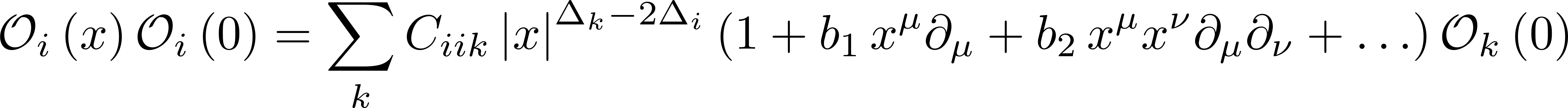 Dynamical Parameters
Conformal Kinematics
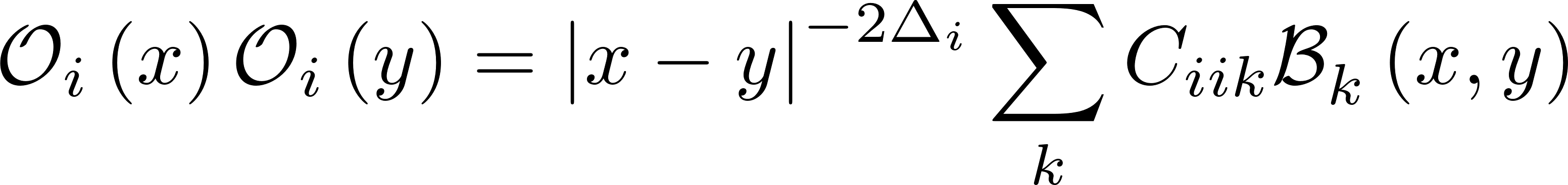 OPE Blocks as Kinematic Fields
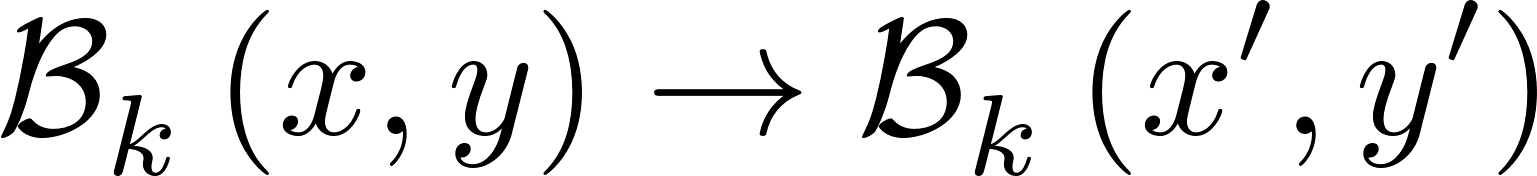 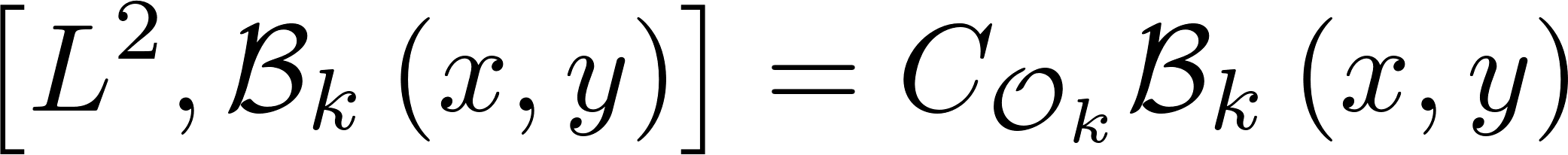 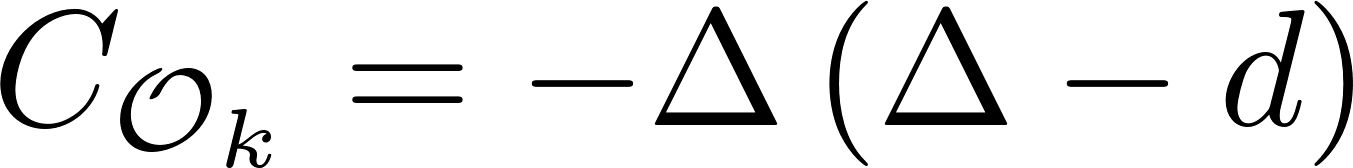 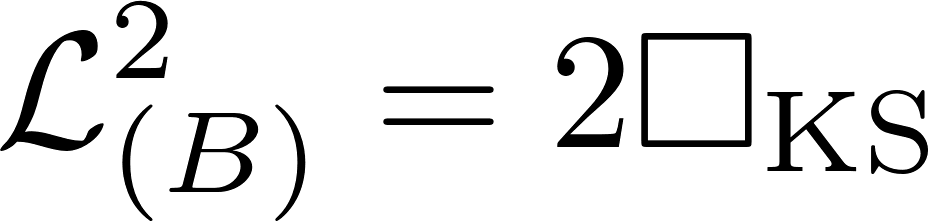 OPE Blocks as Kinematic Fields
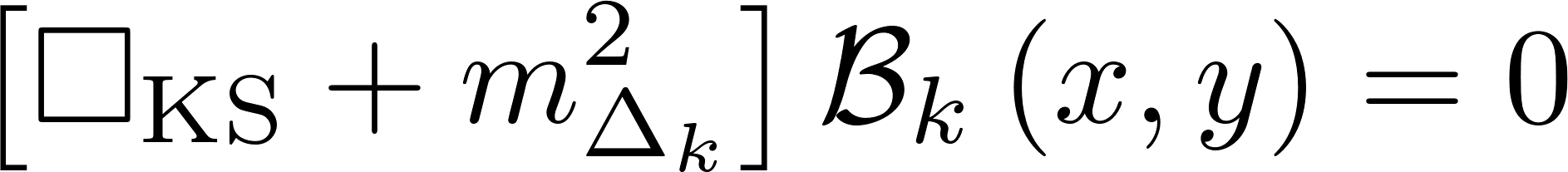 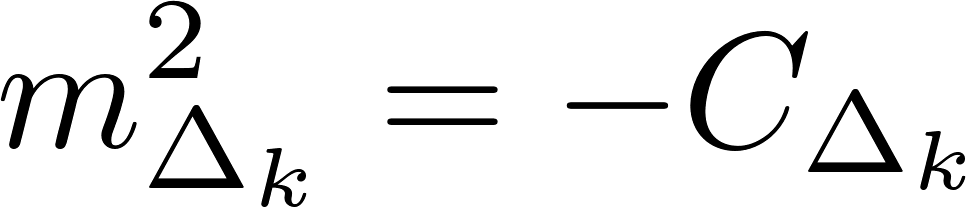 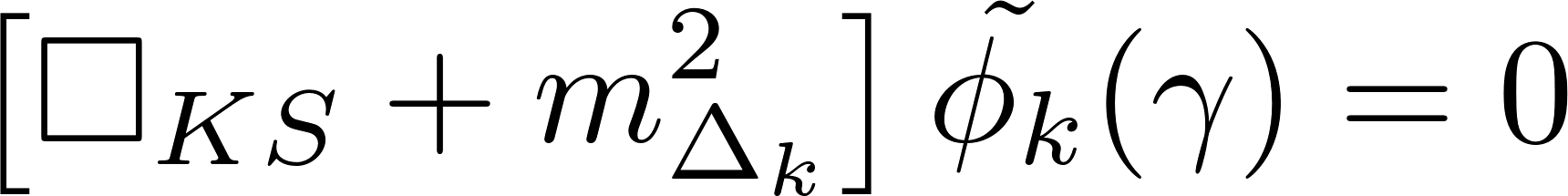 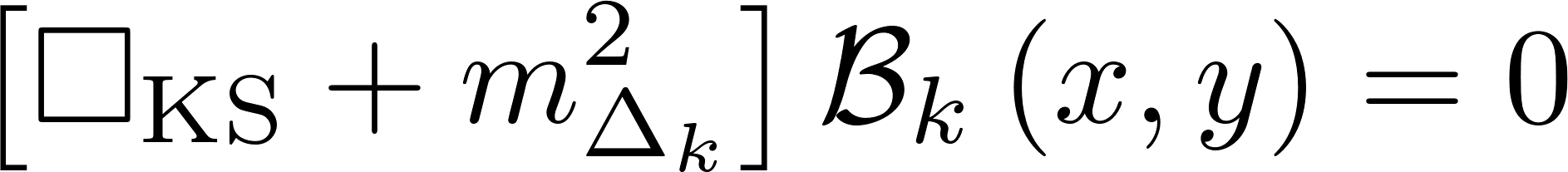 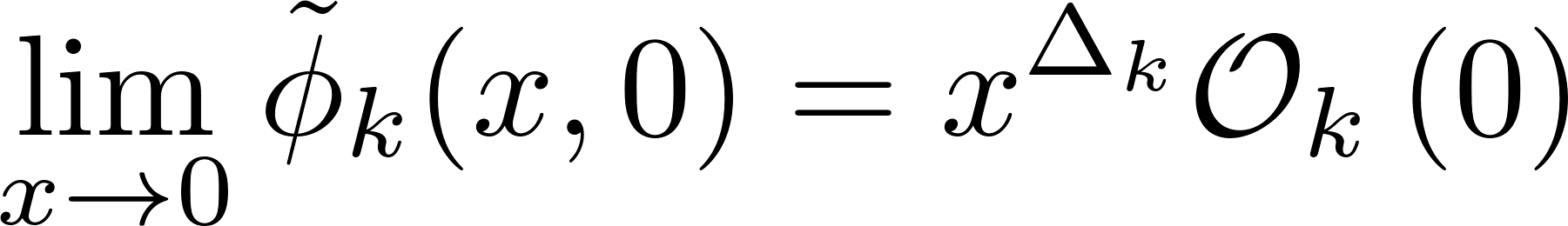 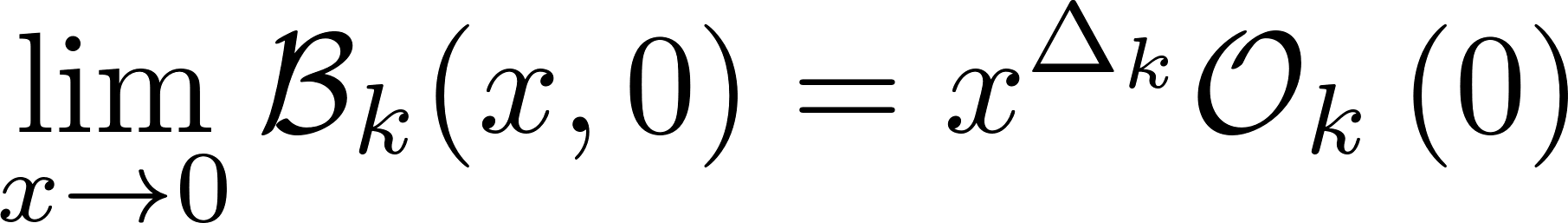 ‘Spin’
‘John’s Equations’
Constraint
*Generic theory on KS has infinite tower of spins…
The Kinematic Dictionary
We have now established a new organization of the holographic dictionarybetween OPE Blocks and geodesic operators (and extensions to surface operators).
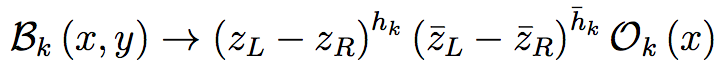 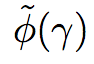 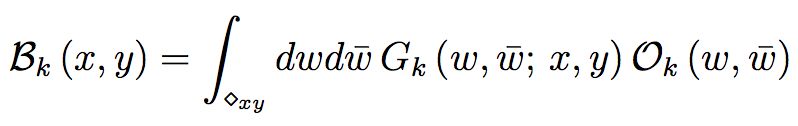 Requirements for a new language
We might re-express our search for the correct language:
What is the right loop space for gravity?
A: Kinematic space of minimal surfaces

What are the loop operators and their loop equations for bulk physics?
A: Surface operators. Their loop equations take the form of simple equations of motion in kinematic space.
What do the loop equations and loop operators look like in the gauge theory?
A: The gauge theory sees the loops equations through the decomposition of the operator product expansion.
Some Applications                                (see paper for details)
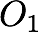 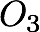 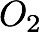 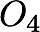 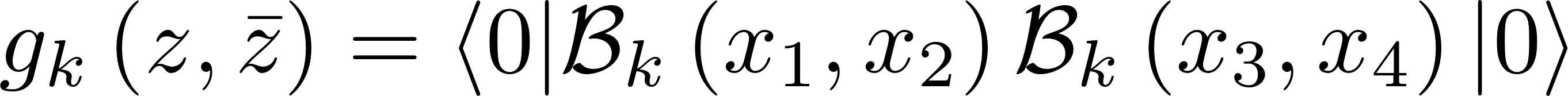 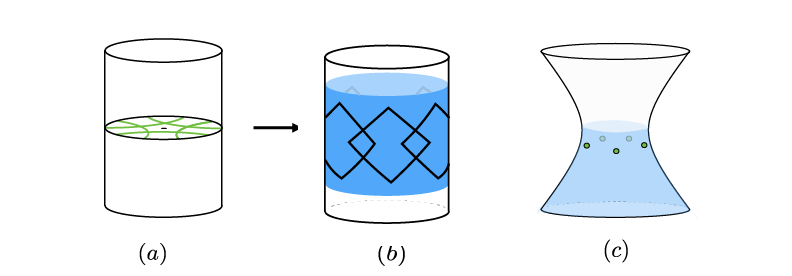 [Hamilton, Kabat, 
       Lifschytz, Lowe]
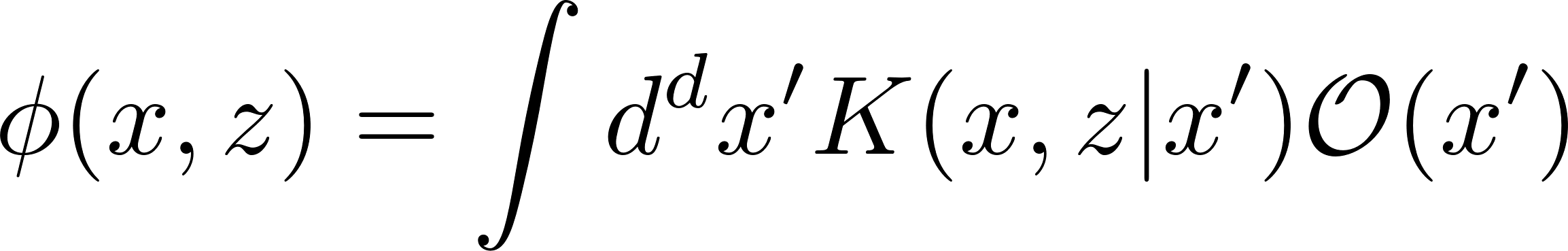 [Hijano, Kraus, Perlmutter, Snively]
[Kabat, 
       Lifschytz]
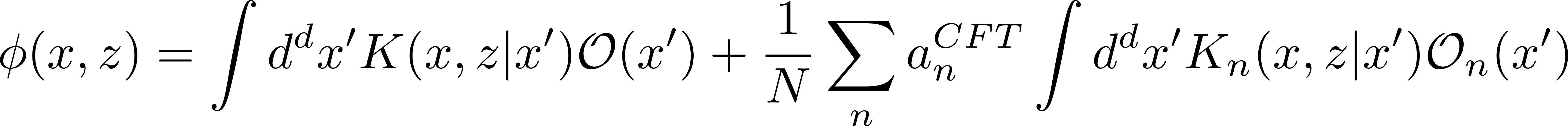 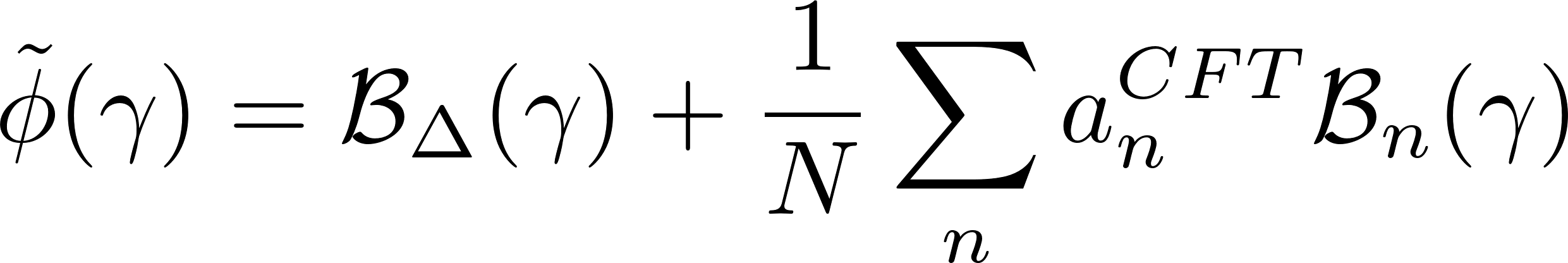 4) Linearized Einstein Equations
We have the linearized EOM:
Can define Radon Transforms:and prove an analogous intertwining relation:
We find the Kinematic version of the EOM:
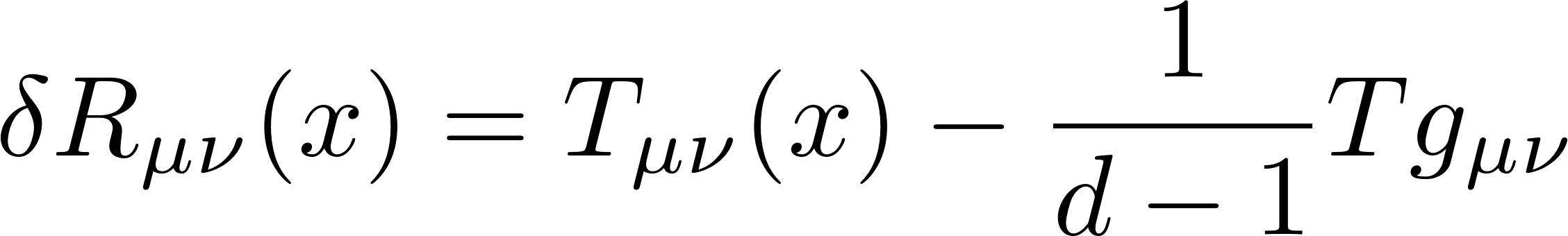 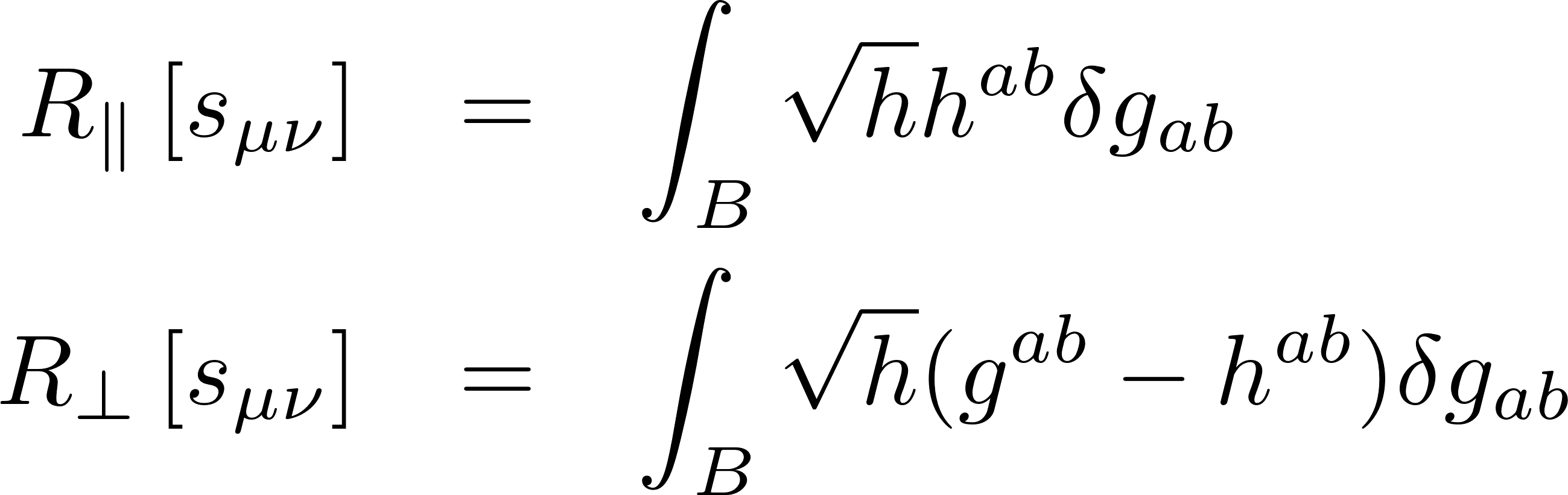 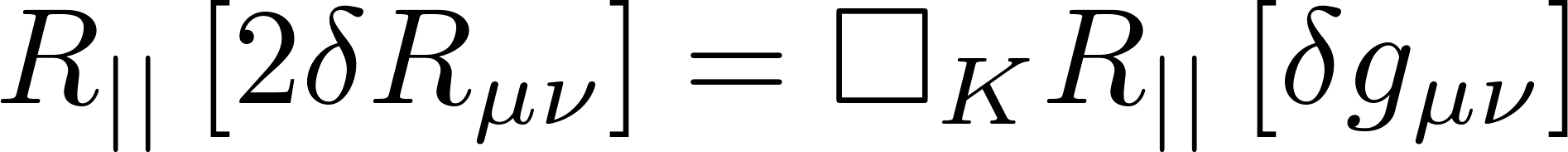 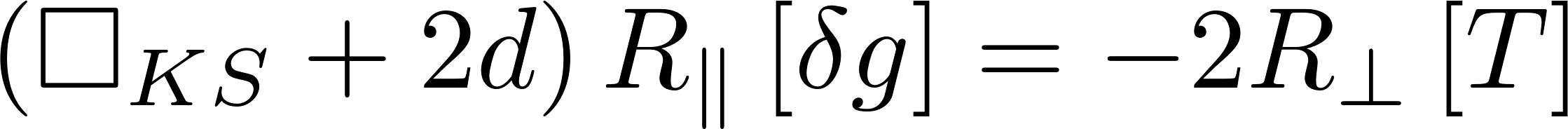 Cf. [de Boer, Heller, Myers, Neiman]  [Nozaki, Numasawa, Prudenziati, Takayanagi], [Bhattacharya, Takayanagi]
Cf. [Faulkner, Guica, Hartman, Lashkari, McDermont, Myers, Swingle, Van Raamsdonk]
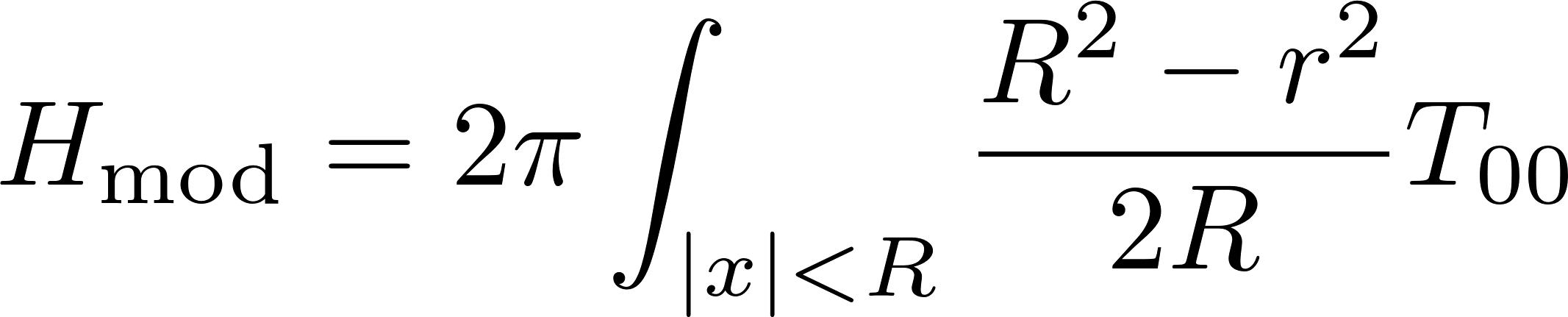 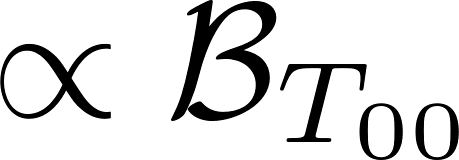 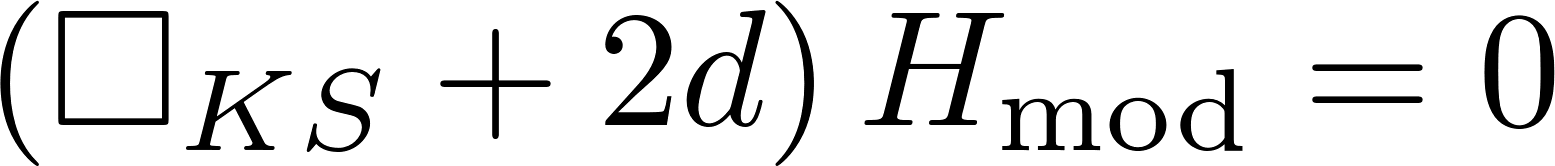 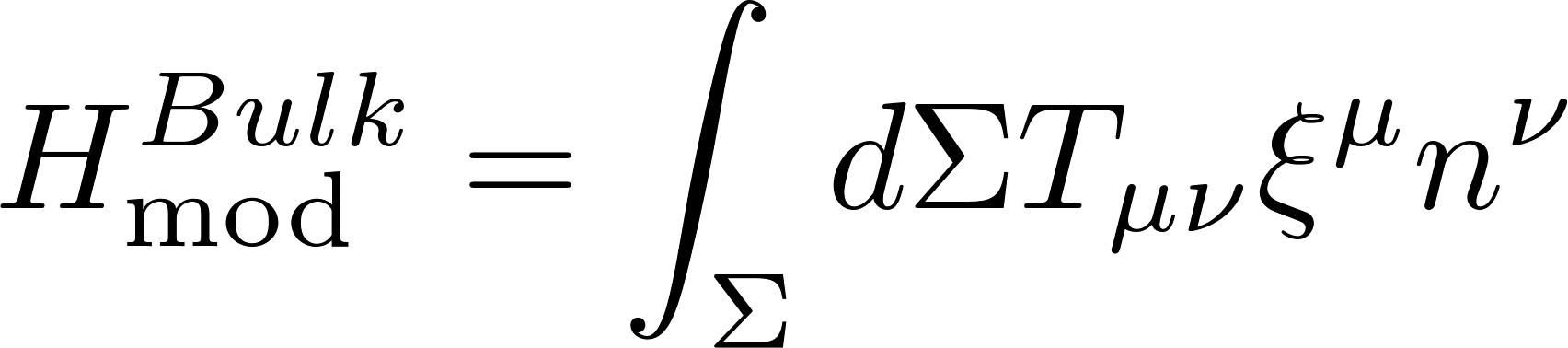 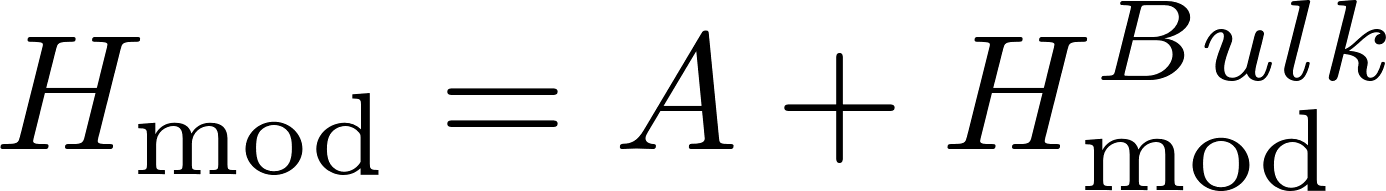 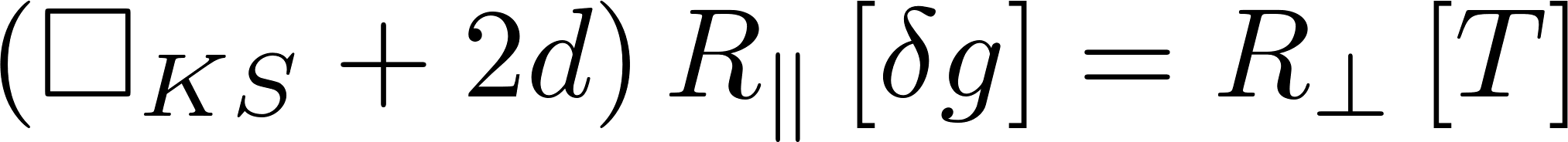 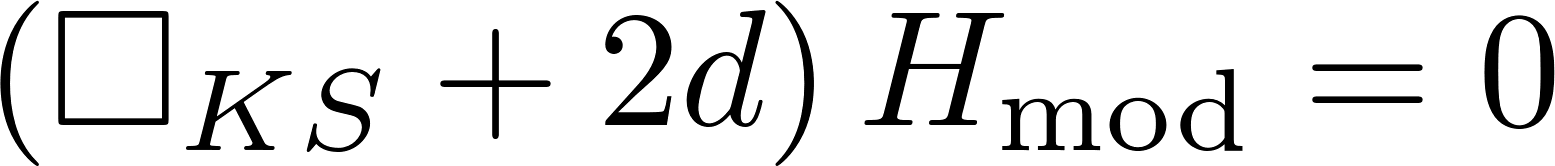 Summary
We found a set of non-local, gauge-invariant building blocks both in the bulk and on the boundary to build a ‘better’ holographic dictionary.
On the boundary: OPE blocks
In the bulk: Geodesic/Surface Operators
Finding the right kinematic variables isn’t just kinematics: 
Our improved dictionary simplifies many dynamical bulk calculations.

Where next?
Must extend formalism away from small perturbations about vacuum.